Your Title
Date + Time
[Speaker Notes: Online Slide Link: https://docs.google.com/presentation/d/1vZYJQFM1XTzkY3MHP1F6Aos7ObBokVYQFobJdMfNh94/edit?usp=sharing 

Add your session title + date]
Let us Start with a Blessing
“I have great respect for the past. If you don't know where you've come from, you don't know where you're going.” -Maya Angelou
2
[Speaker Notes: Invite an elder from your community to open and close your session with youth.]
Logistics
Logistics
You are muted
If comfortable, share video
Engagement
Breakout rooms
Chat box
Icons (Zoom & More)
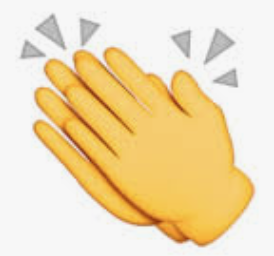 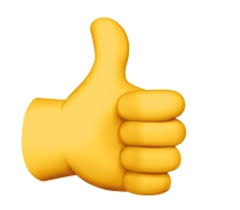 3
[Speaker Notes: Let youth know about the logistics for the call]
Group Agreements
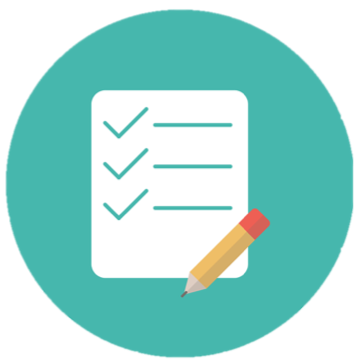 Participate Fully

Delay Distractions

Honor Different Experiences

Be Brave & Explore

Others? (Type in the chat)
4
[Speaker Notes: Slide Example - fill in your agreements together: Above is just an example. 

Say, “What are some group agreements we can make together that will help us all feel safe, respected, supported and able to share and learn in this group? Please type those into the chatfeed” (or have youth unmute their lines). 

Potential responses include: Respecting each other, Active Listening, Practicing Confidentiality, Being Non-judgmental or Accepting/Embracing our Differences, Speaking for Yourself/Only Sharing Your Own Stories, Not Generalizing or Stereotyping, etc.

*If possible: have these agreements with you every time you meet.

Ask the group if they can all agree to make sure they are all onboard with the group agreements.

Zoom Interactive Feature: have youth use the Annotation Tool to sign. Take a screenshot and save for future reference. You will have to clear the signatures for the next slide (Zoom toolbar)]
We’ve Got Goals!
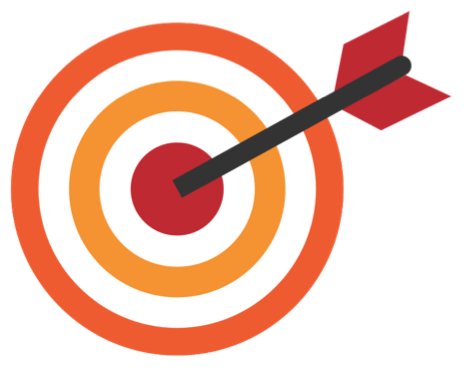 Insert your goal for today’s session.
5
[Speaker Notes: Make sure your goal for today’s session is clear to everyone.]
Where we are going
Activity 1
Activity 2
Activity 3
Let’s Talk About it!
6
[Speaker Notes: Include your agenda for the session so youth know what to expect.]
Wellness Moment
Let’s Take Some Deep Breaths Together
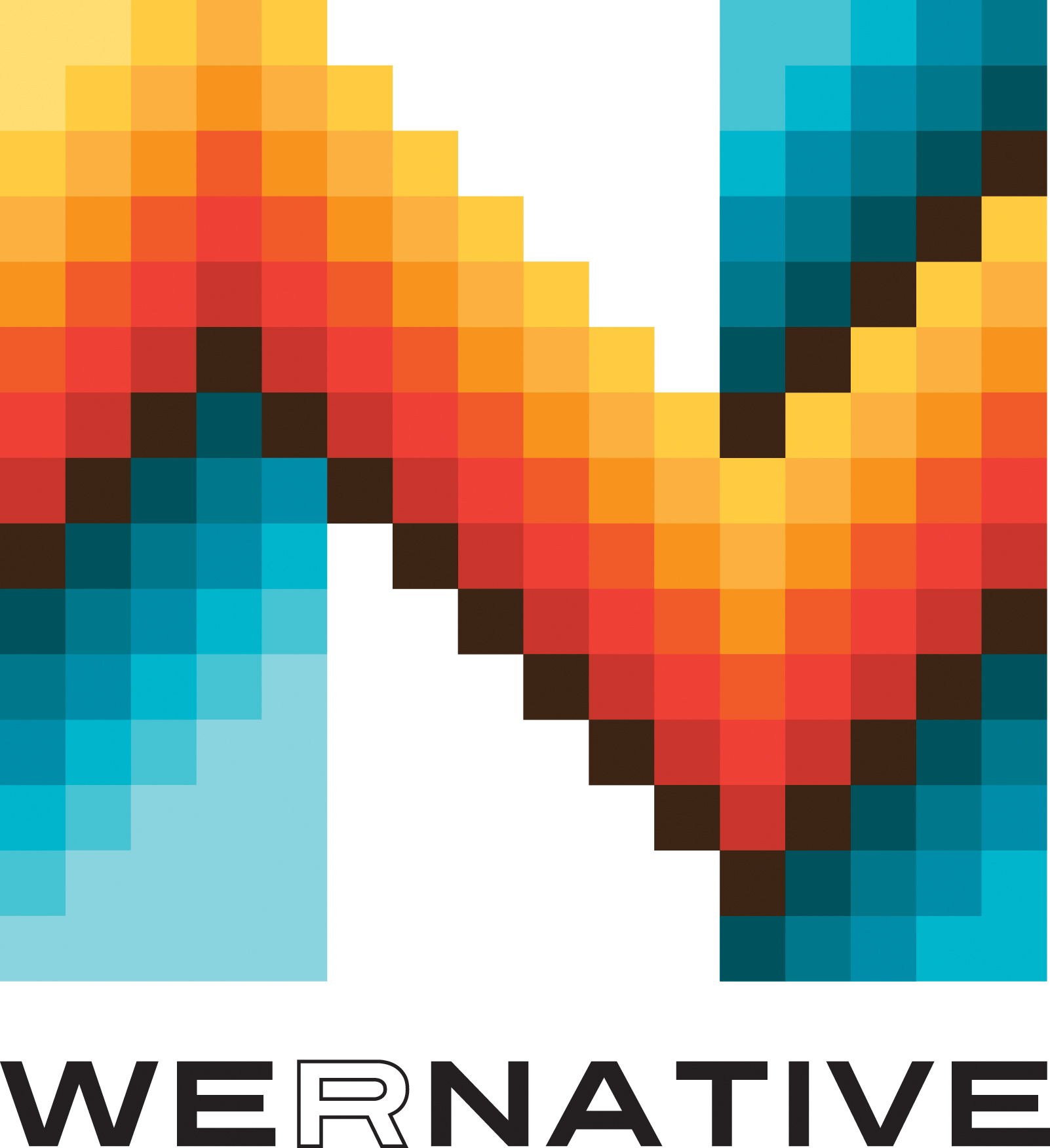 7
[Speaker Notes: Incorporate Wellness Moment throughout session, especially before or after transitions.

Taking a moment to take a few deep breaths can recenter you, help you calm down, and make you feel better. Let’s try this one together. 
Inhale for 4 seconds, exhale for 6 seconds
Inhale for 4 seconds, exhale for 6 seconds
Inhale for 4 seconds, exhale for 6 seconds

Try to do this throughout your day.]
Wellness Moment
Mindfulness: Find a scratch piece of paper and try doodling during this next section...or use your coloring page
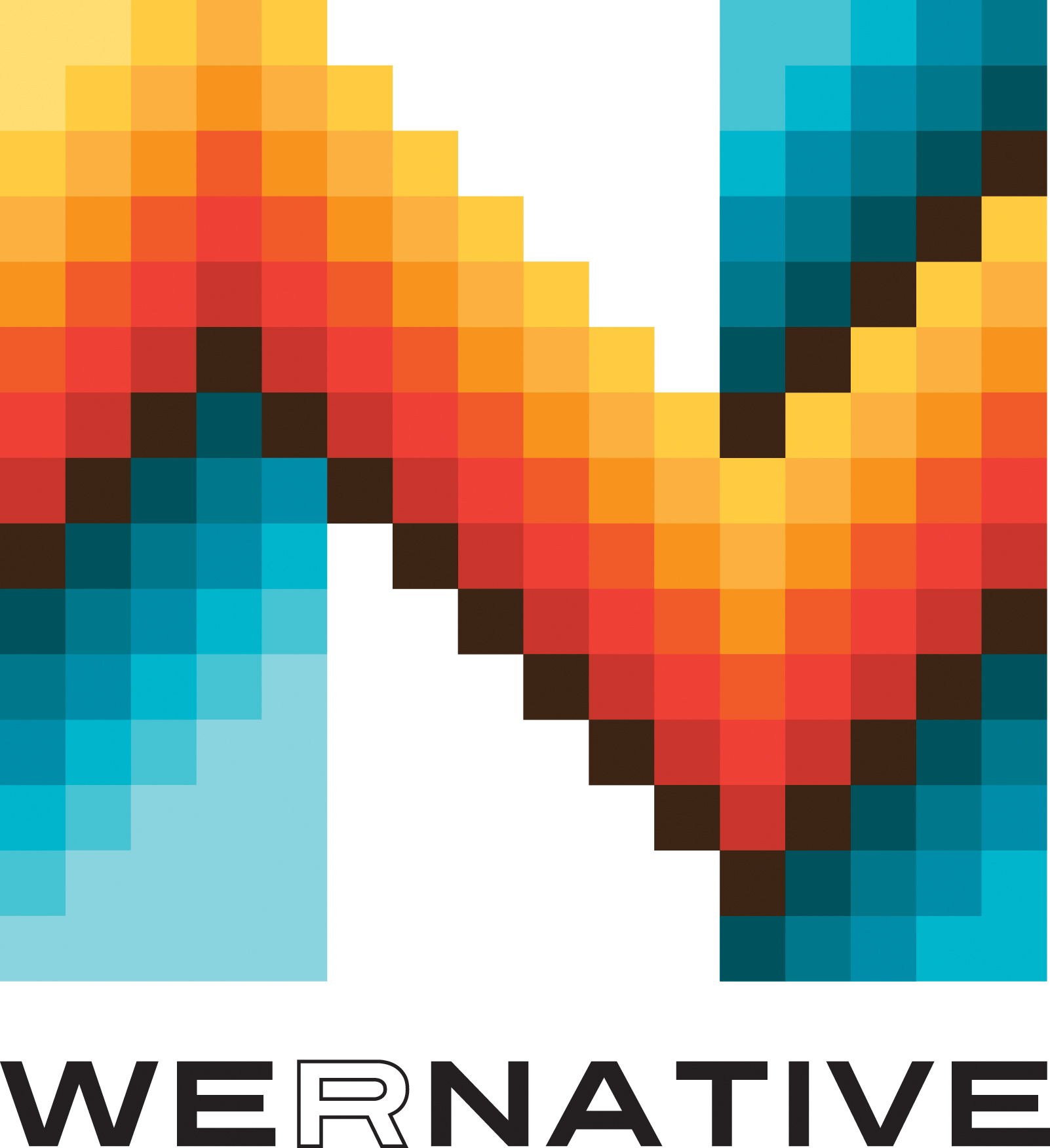 8
[Speaker Notes: Incorporate Wellness Moment throughout session, especially before or after transitions. If possible, send youth We R Native’s coloring page ahead of time, or print them off and mail them with other program materials. https://www.wernative.org/gear/We%20R%20Native%20Coloring%20Book%20Volume%201.pdf 

Research has show that when your wrist is moving we can pay attention better, remember, and be better learners. 

Try doodling or drawing for this next section and see if it helps.]
Wellness Moment
Positive Self-Statements or Affirmations or Fav Quotes
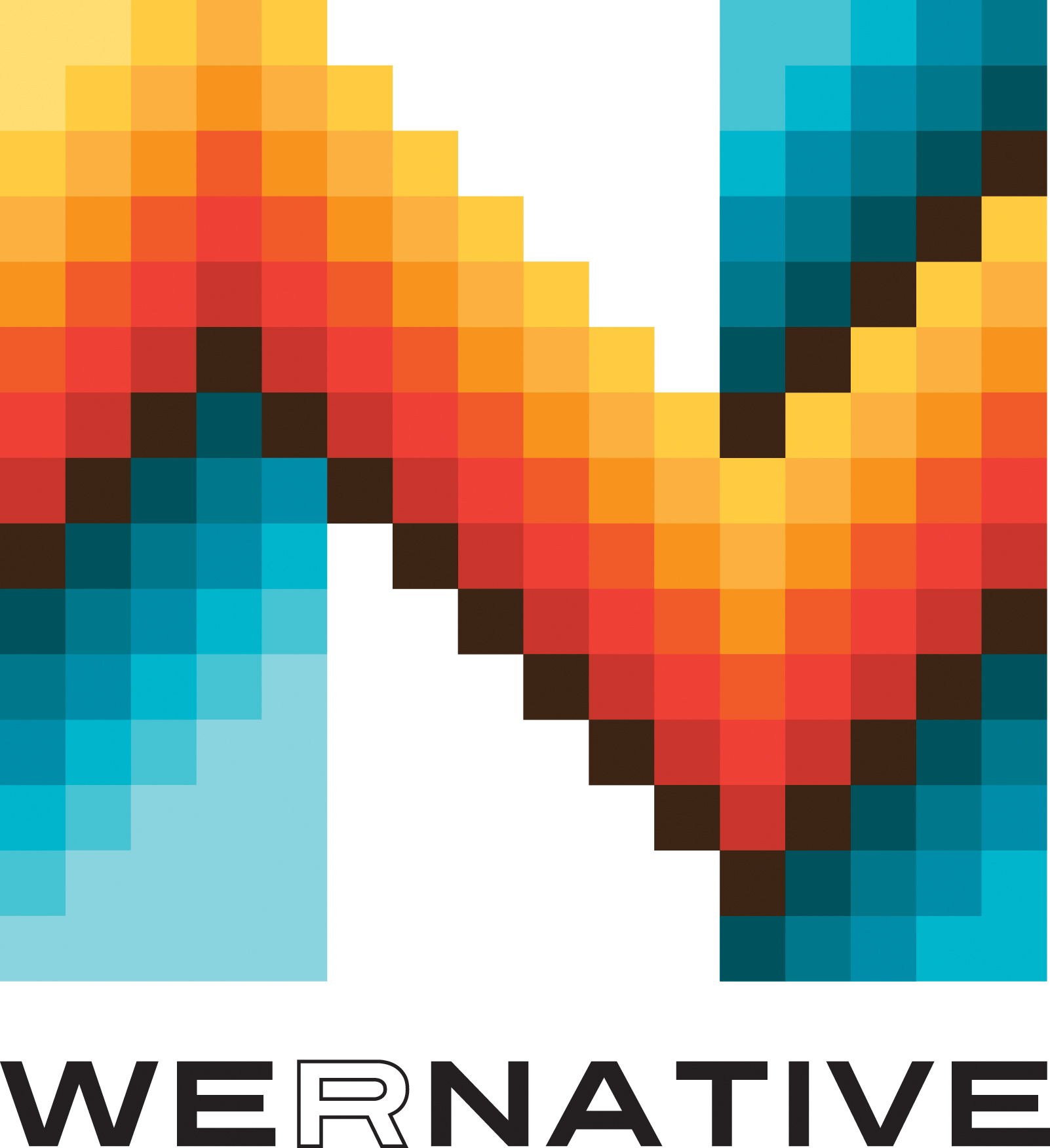 9
[Speaker Notes: Incorporate Wellness Moment throughout session, especially before or after transitions.

Ask youth to type into the chat something positive that they say to themselves throughout the day, especially if they need a little encouragement. Ask them to try and make this a part of their daily practice.

Start by giving youth an example of something you say to yourself when you need a little pick-me-up.

Here are some:
Never let the things you Want make you forget the things you Have.
The more you are in a state of gratitude, the more you will attract things to be grateful for. – Walt Disney
Piglet noticed that even though he had a very small heart, it could hold a rather large amount of gratitude.
Between stimulus and response there is a space. In that space is our power to choose our response. In that response lies our growth and out freedom. – Viktor Frankl]
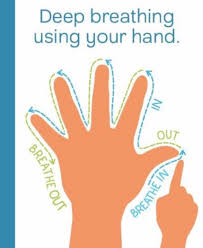 Minfulness Moment
Hand Tracing While Deep Breathing
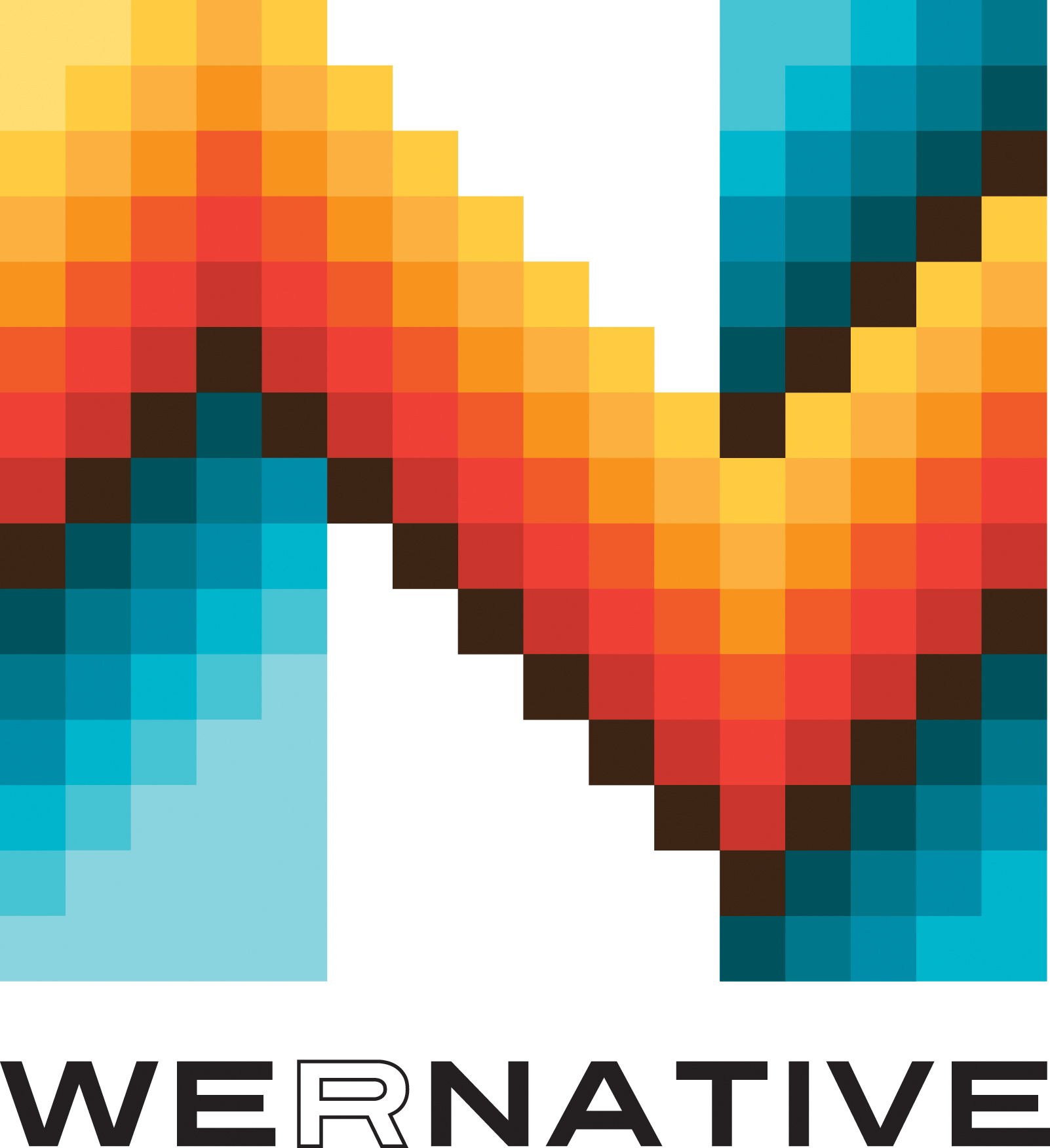 10
[Speaker Notes: Incorporate Mindfulness Activity throughout session, especially before or after transitions.

We’re going to do a mindfulness activity together. While we take three deep breaths, we are going to use our pointer finger to trace the outline of our hand. We will inhale one way and exhale in the other direction. Let’s do this three times. 

Inhale for 4 seconds, exhale for 6 seconds
Inhale for 4 seconds, exhale for 6 seconds
Inhale for 4 seconds, exhale for 6 seconds

Taking a moment to take a few deep breaths can recenter you, help you calm down, and make you feel better. By adding the tracing of our hands we strengthen our mind body connection. Do this as often as you need to.]
Minfulness Moment
Hand Twirls
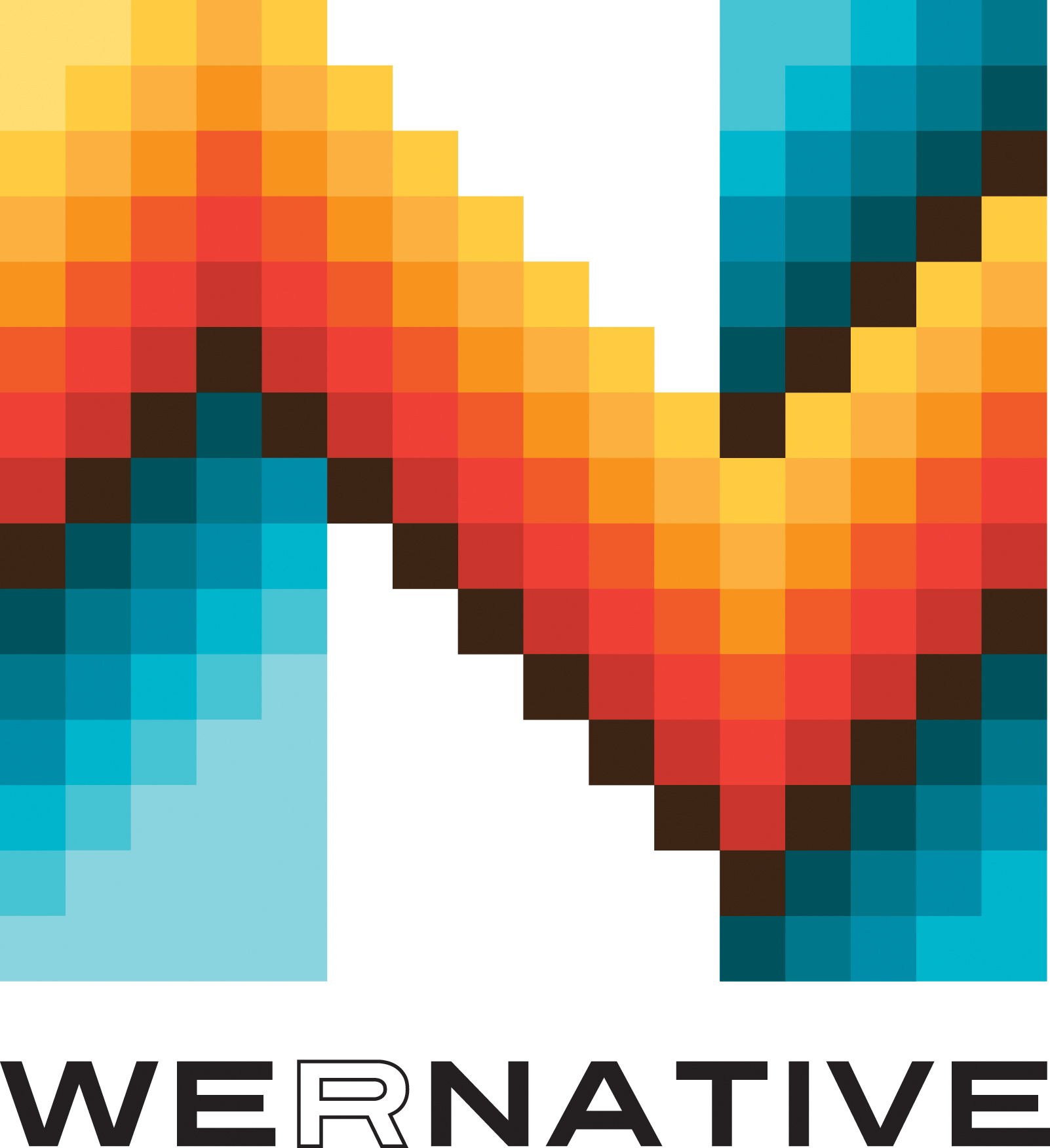 11
[Speaker Notes: Incorporate Mindfulness Activity throughout session, especially before or after transitions.

Close your eyes and take in three deep breath: Inhaling for four seconds and out for six seconds, while you twirl your wrists in one direction…change directions.]
Energizer Time!
Popcorn Movement
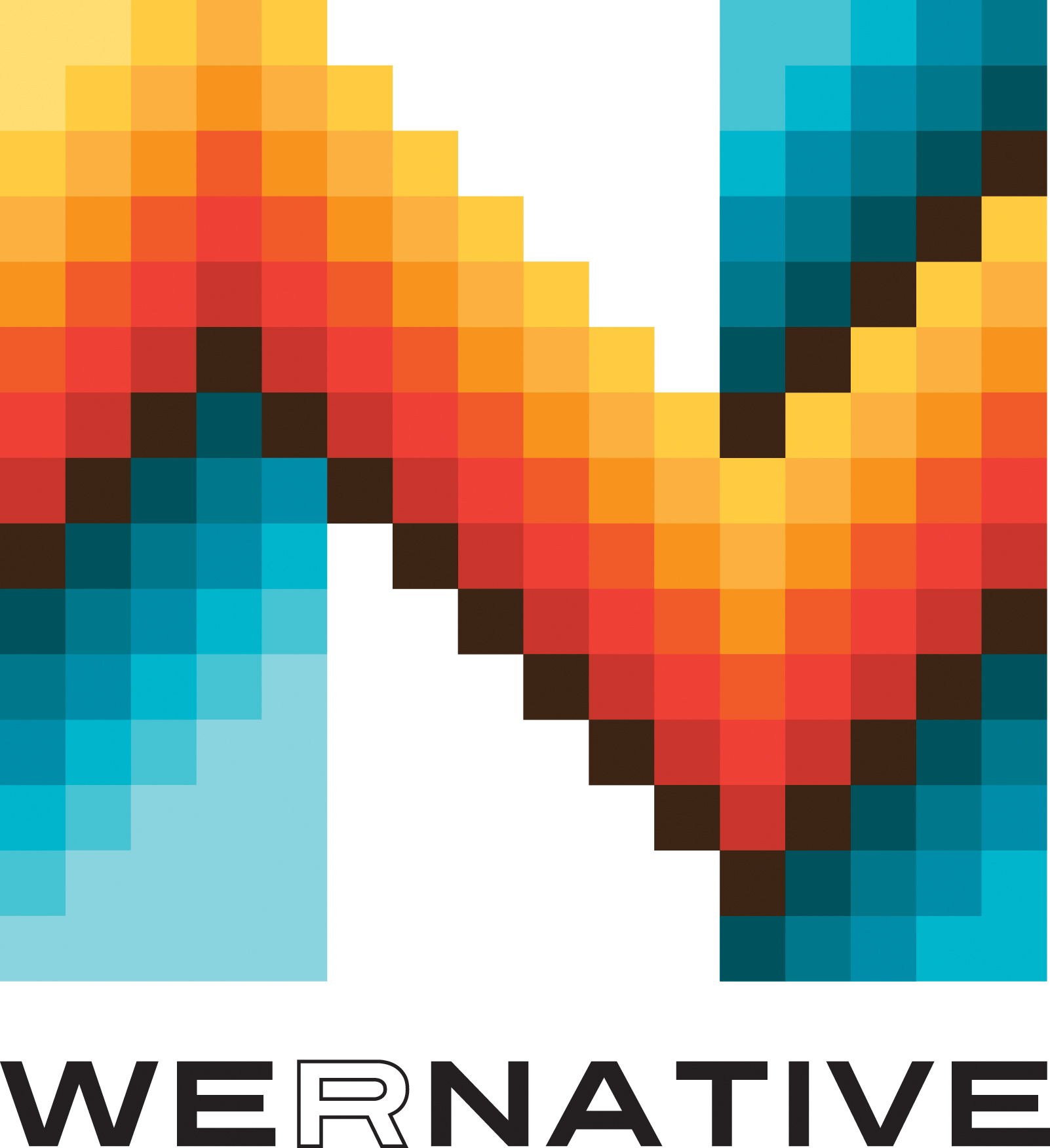 12
[Speaker Notes: Incorporate Engergizers when youth need to move or when they are starting to zone out. 

Tell youth you all are going to do a popcorn movement activity. You will model a movement (e.g. silly face, stretch, exercise) and the rest of the group must copy you. You will then call on the next person to model a movement and the group will copy. They will call on the next person and so on until everyone has had a chance to go.]
Energizer Time!
Trivia
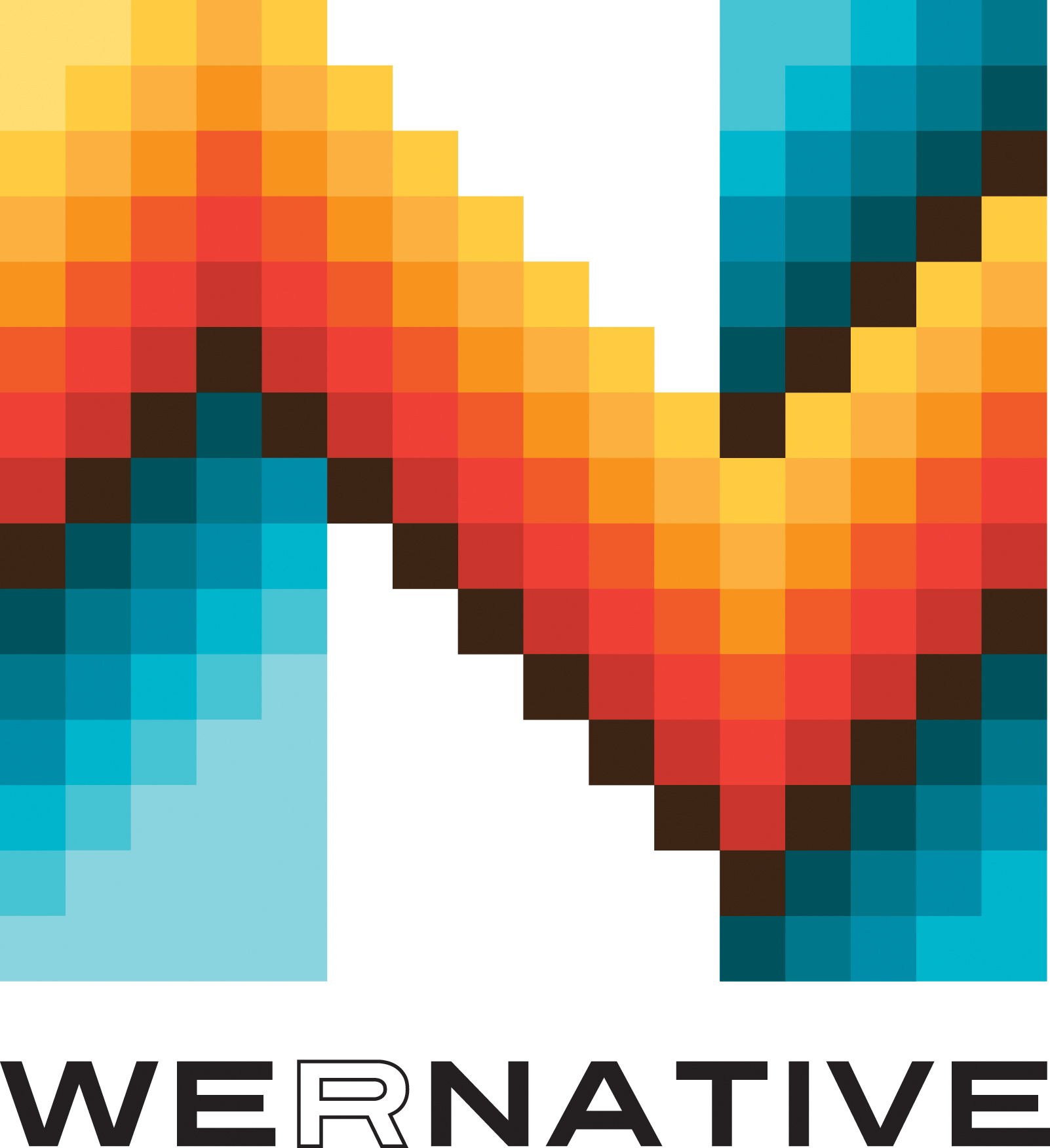 13
[Speaker Notes: Incorporate Engergizers when youth need to move or when they are starting to zone out. 

To play trivia on Zoom, open this random trivia generator and start asking questions. Have each person send their answer in the Zoom chat at the same time (or just use the honors system).

Random Trivia Generator link: https://www.randomtriviagenerator.com/?fbclid=IwAR3mVep1dcLeuN1mxmfoSjKf8iLFwGz3qCV9TMTonNkrkCwuM9ggHnUFtnE#!/]
Energizer Time!
Sound Game
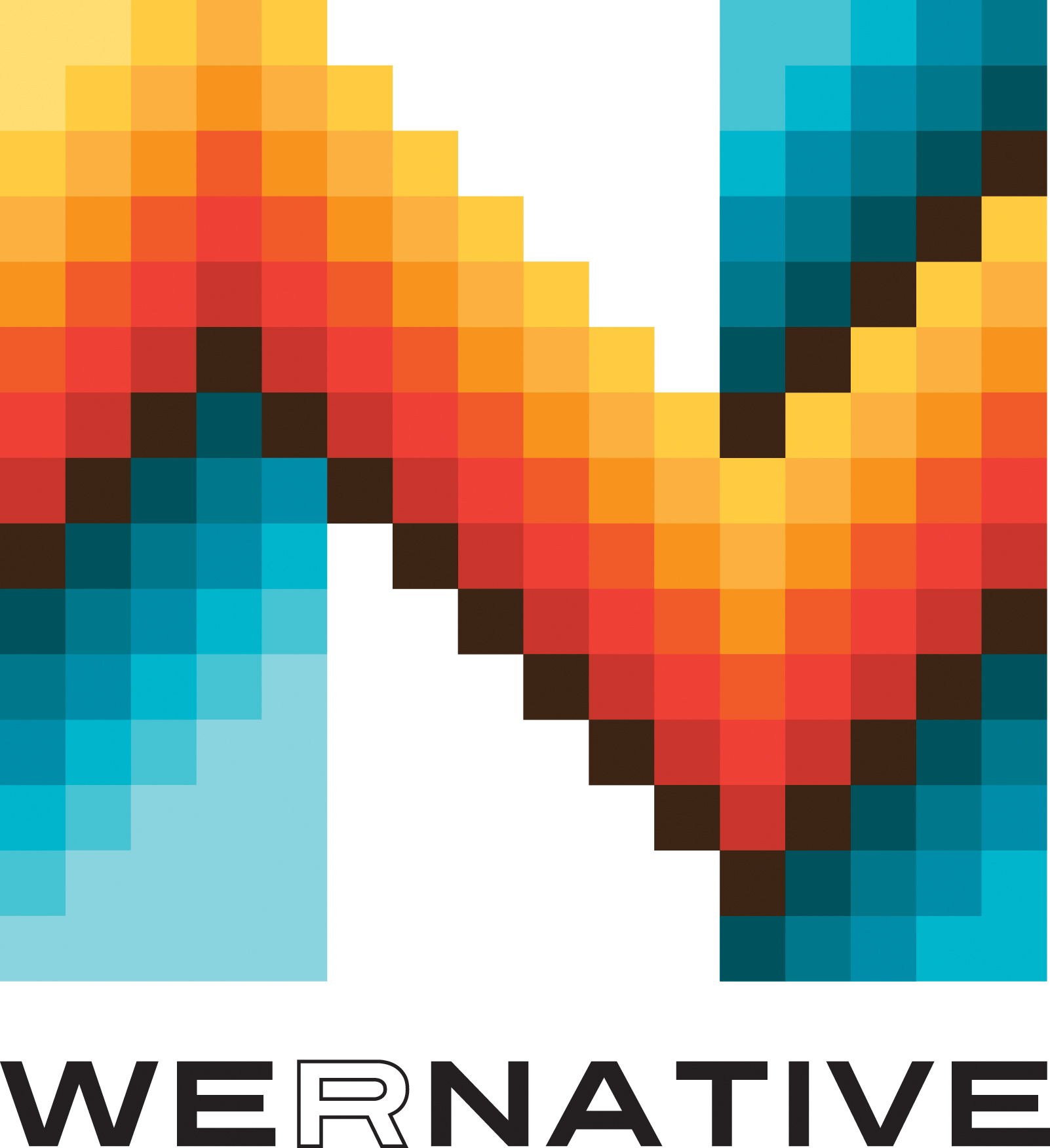 14
[Speaker Notes: Incorporate Engergizers when youth need to move or when they are starting to zone out. 

Tell youth you all are going to play the sound game. You will start by making a funny sound. You will then call on a person to make copy your sound then do their own. They will call on someone else who must make the sounds before them and adding their own sound until the whole group has gone. The last person will have to try and remember each persons sound before them. The final round will be with the whole group making the sounds together. 

Best for: Groups of 15 or less]
Energizer Time!
30 Second Grab
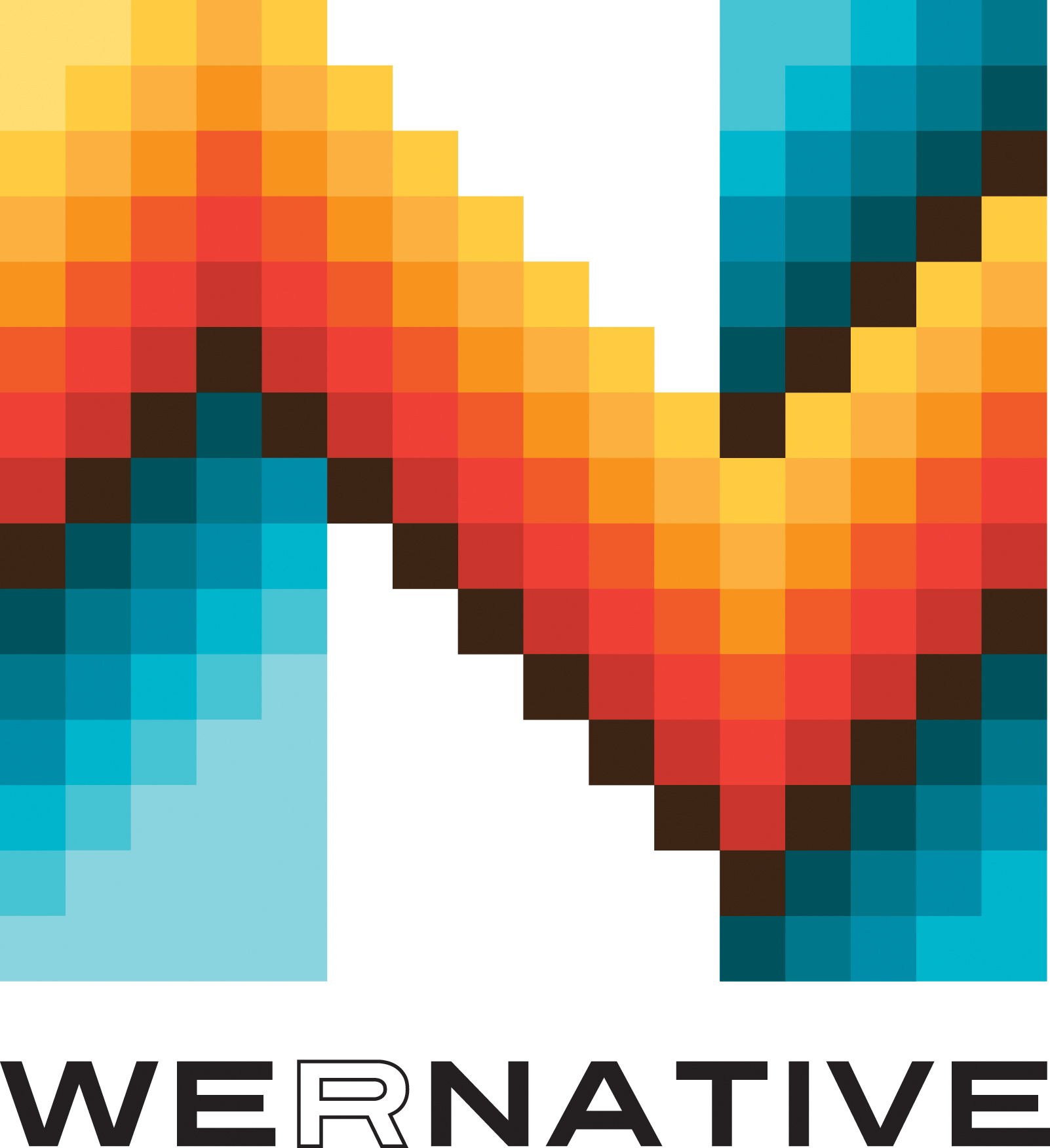 15
[Speaker Notes: Incorporate Engergizers when youth need to move or when they are starting to zone out. 

30 Second Grab
Ask youth to take a healthy risk and turn their cameras on. Share screen on ‘grid’ view. 
Say, “Okay, I’m going to give you 30-seconds to find an object in your space that (Pick one option: 1) reminds or connects you to your culture, or 2) is getting you through COVID).’’
Put on a timer. When buzzer rings have folks share their objects and why they selected them.]
Two Stars & a Wish
Instructions:
Share two things you learned today (TWO STARS).
Share one thing you wish you would have learned more about.
One thing I learned today...
Another thing I learned today...
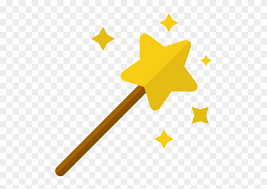 I wish I would have learned more about...
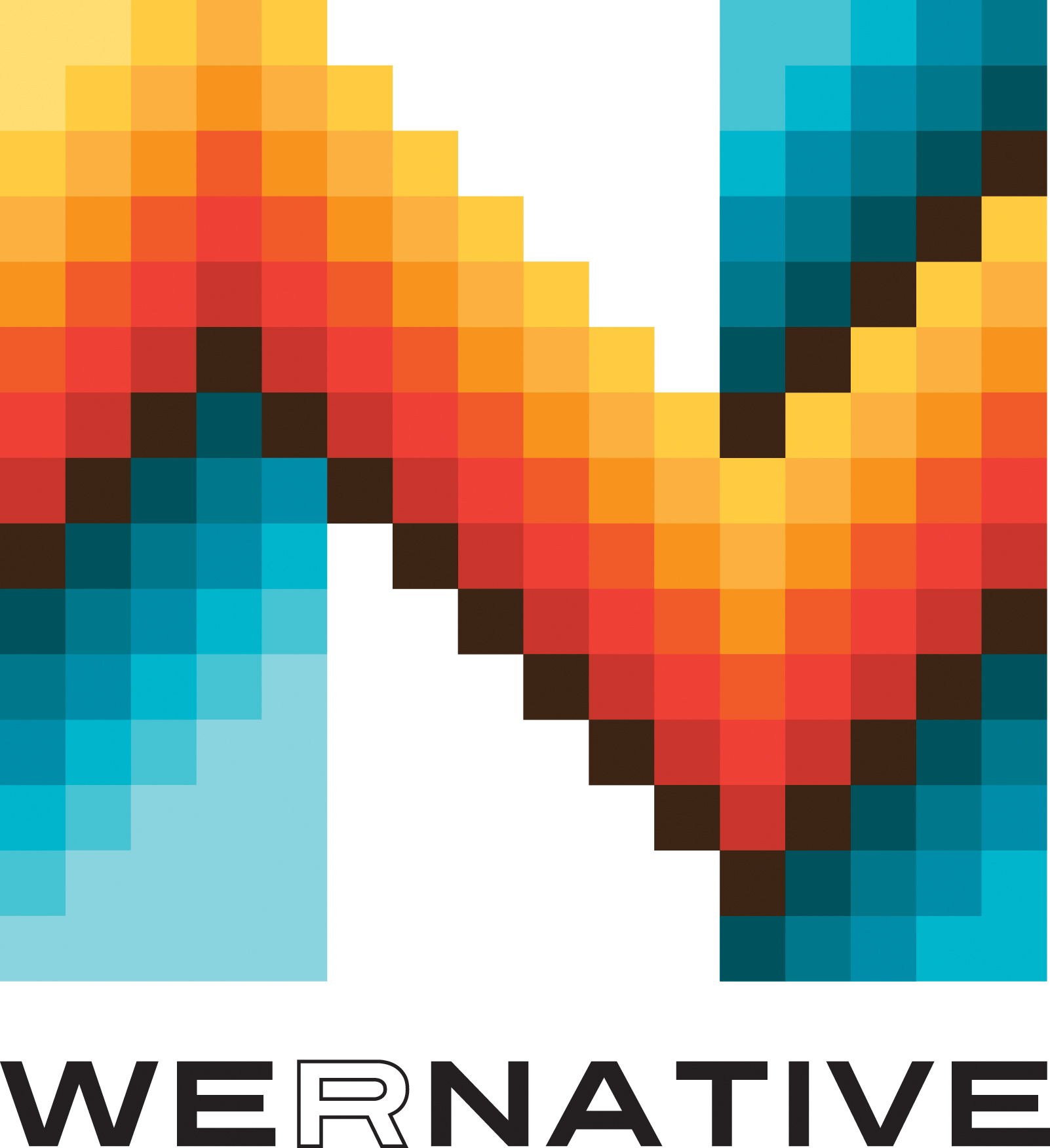 16
[Speaker Notes: Chose One Reflection Activity at the end of each lesson]
Four Square
Instructions: Share something for each box.
Reflections
Unanswered Questions
“Aha!” Moments
Random
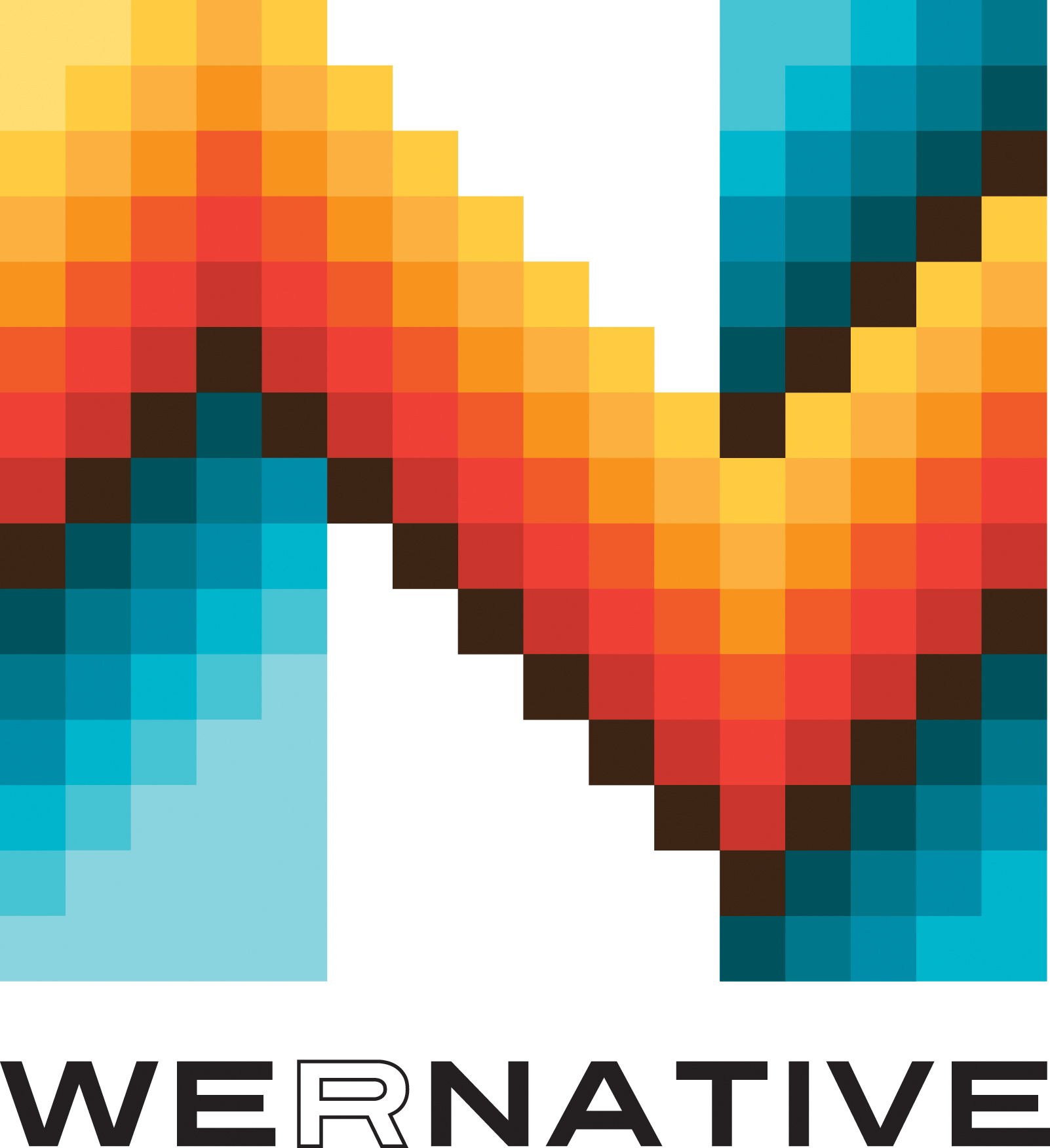 17
[Speaker Notes: Chose One Reflection Activity at the end of each lesson]
Exit Ticket
Instructions: Save in the chat feed….for your ticket out the room.
List one thing you learned...
List one thing you would like to know more about...
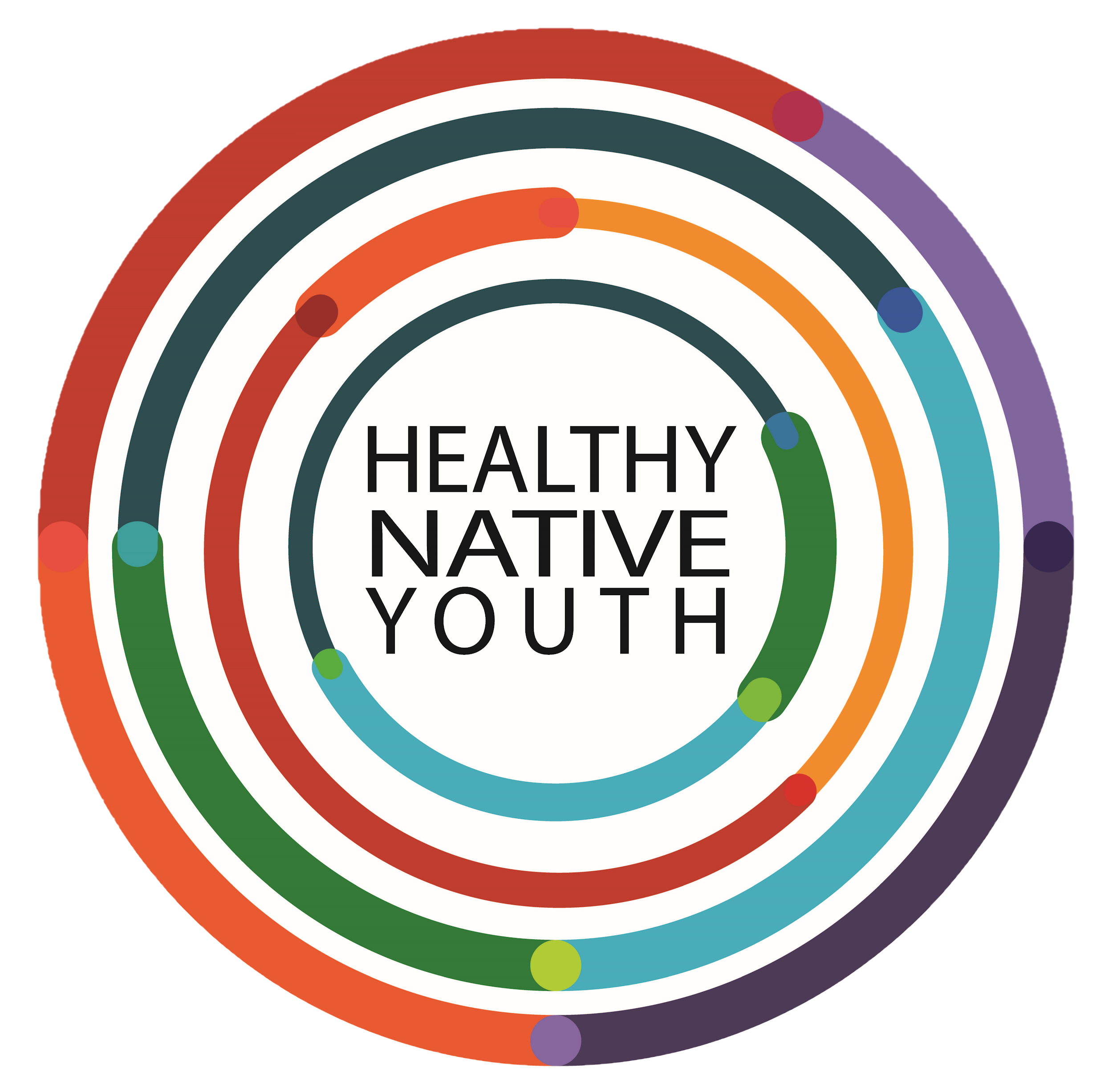 18
[Speaker Notes: Chose One Reflection Activity at the end of each lesson]
Let us Close with a Blessing
Thank you for being here. You all are a rockstars!
19
[Speaker Notes: Close with Elder blessing]